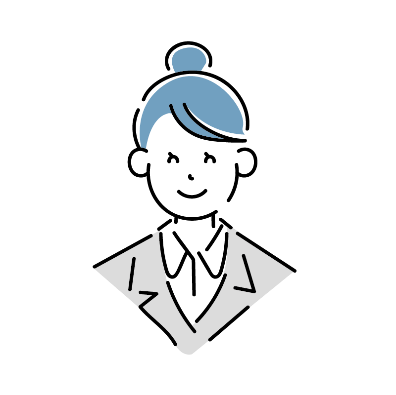 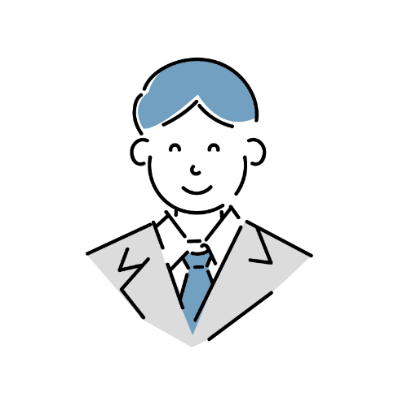 ●中退後どうしたらいいか分からない･･･

●卒業後は就職をしたいが未内定…

●進路がまだ決まっていない…
就職を希望している

高校生のみなさまへ
「就職支援希望カード」は
就職専門スタッフがそんなあなたをサポートしていきます！
就職支援希望カードを提出すれば、
　
以下の就職支援に関する項目のうち、希望する情報が受けられます！
A　どんな仕事が自分に合っているのか知りたい

B　就職活動のやり方やコツを知りたい

C　どんな職業があるのか、職場見学・職場体験をしてみたい

D　合同企業説明会などで、企業の採用担当者の話を聞いてみたい
Ｅ　同世代の仲間と一緒に就職活動を進めたい

Ｆ　専門のキャリアカウンセラーから就職に関するアドバイスを受けたい

Ｇ　職業に役立つ資格・スキルを身につけたい
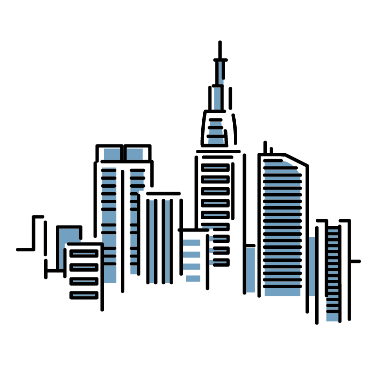 ★就職支援希望カードを学校へ提出すれば、
　卒業後又は中退後に直接、あなたの希望に合った情報が届きます！
ぜひ、就職支援希望カードをご活用ください！
※就職を希望しながら、卒業時又は中退時に未内定である方、
　及び 卒業時又は中退時に進路が未定の学生が対象です。
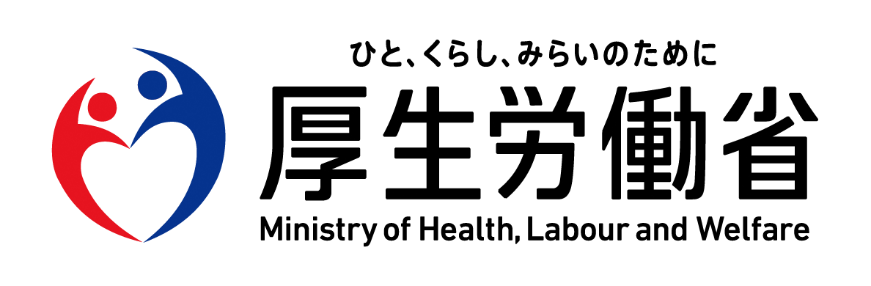 ・大阪労働局・ハローワーク